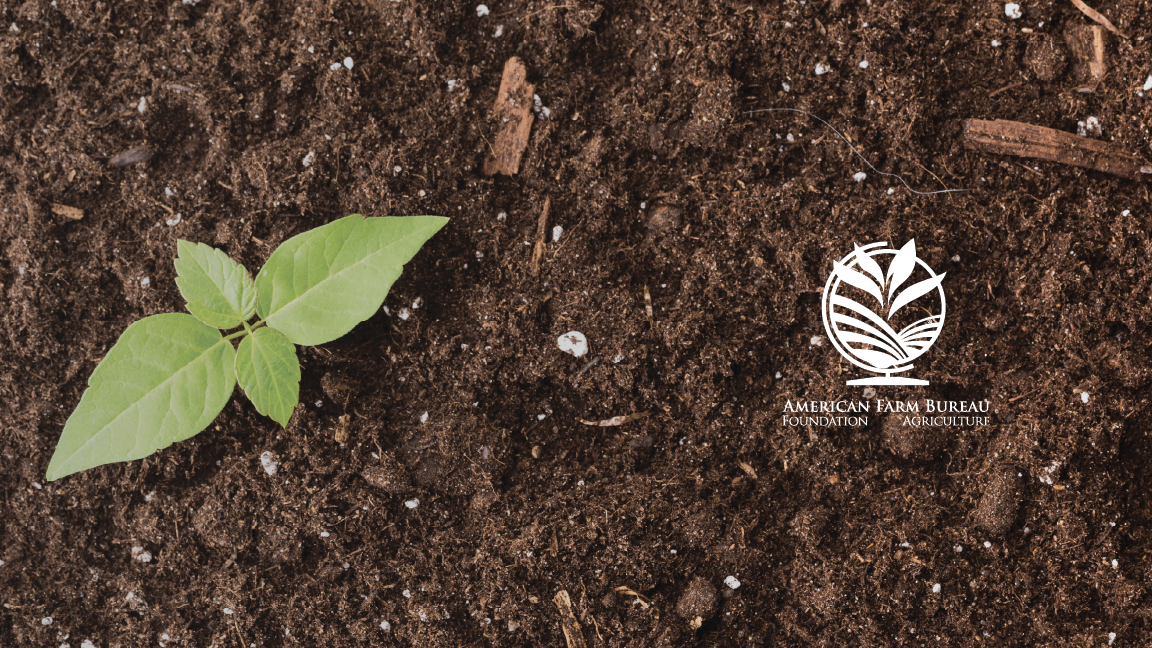 Feeding the Planet
Lesson 4 - Sustainable Agriculture: Production
Brainstorm!
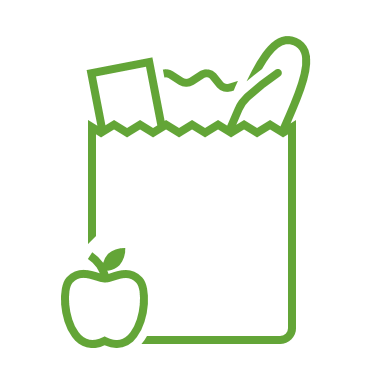 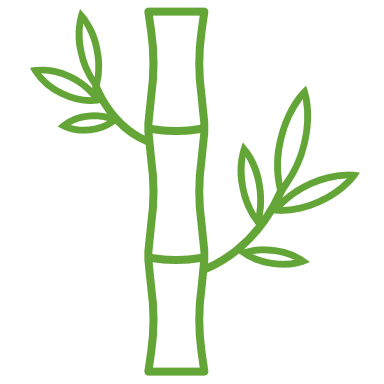 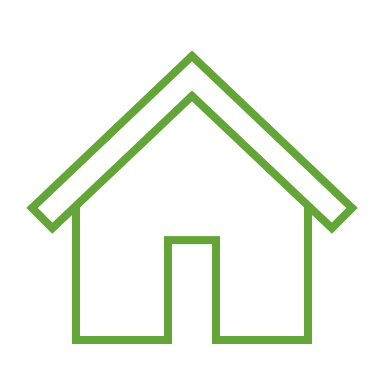 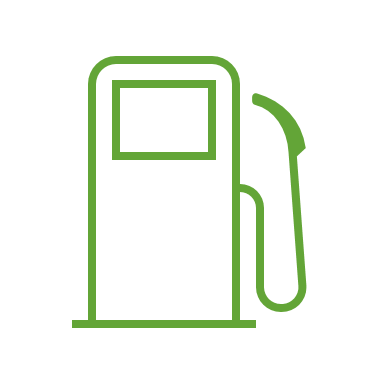 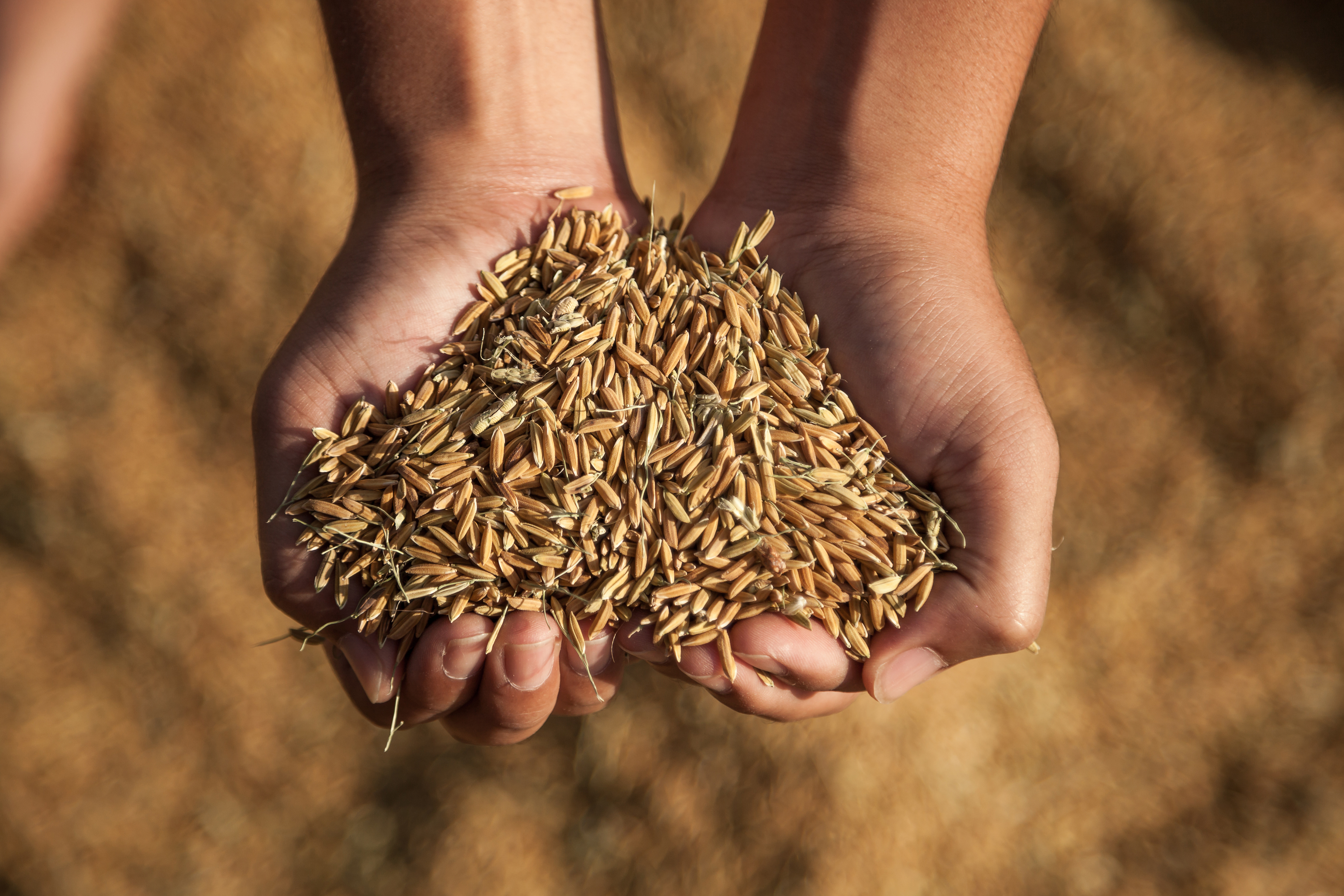 What Does It Mean to Be Food Secure?
Food secure: “no reported indications of food-access problems or limitations.”
 Food insecure: “a household-level economic and social condition of limited or uncertain access to adequate food.”
 Hunger: “an individual-level physiological condition that may result from food insecurity.”
[Speaker Notes: USDA ERS. (2016, October). Definitions of food security. Retrieved from https://www.ers.usda.gov/topics/food-nutrition-assistance/food-security-in-the-us/definitions-of-food-security]
Why Would People Be Food Insecure?
[Speaker Notes: World Food Programme. (2017). What is food security? Retrieved from https://www.wfp.org/node/359289

The Economist Group. (2017). Global food security index. Retrieved from http://foodsecurityindex.eiu.com/Country]
Food Security Infographic Needs to Include:
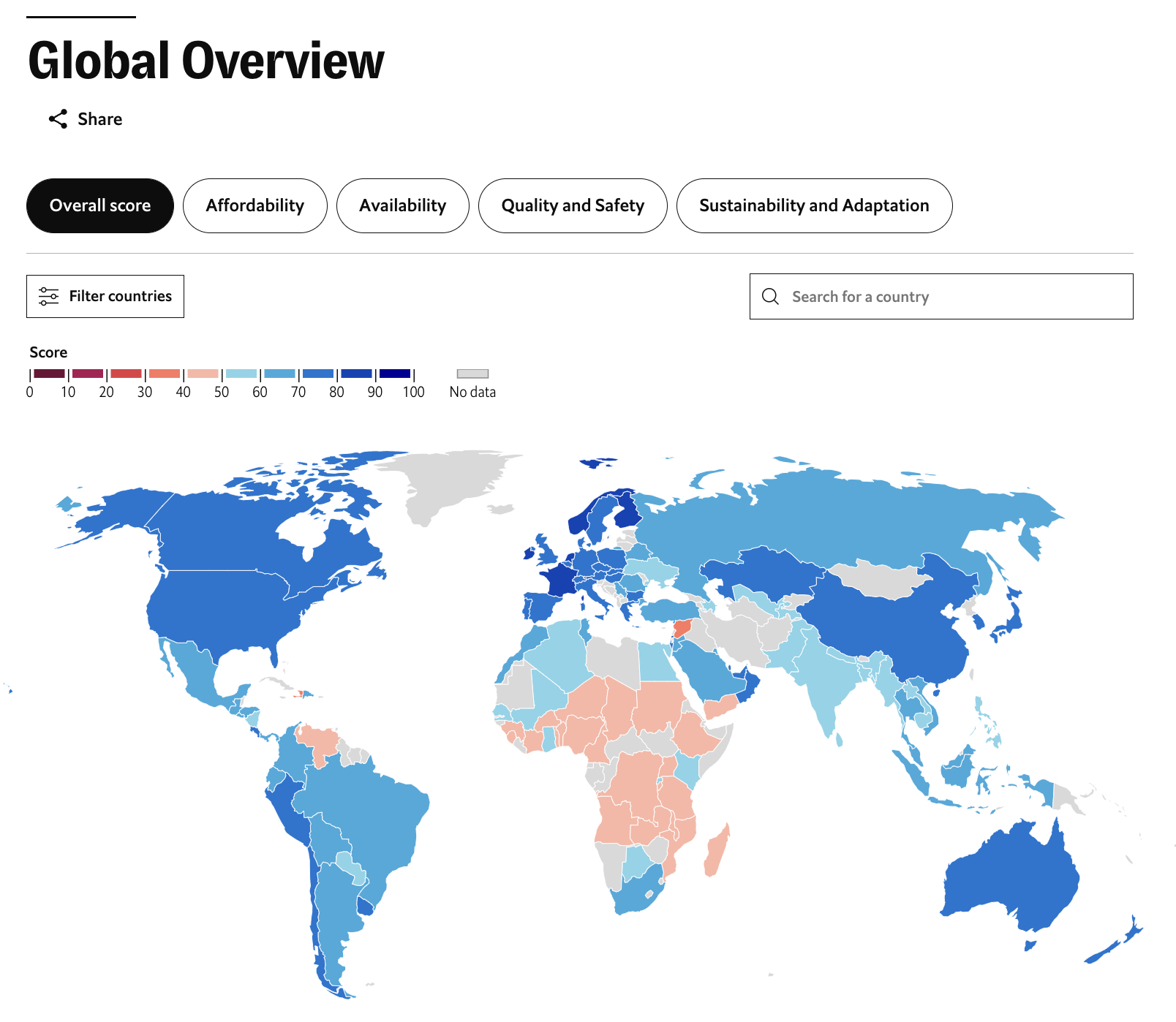 Country name
 Overall food security ranking/score
 Top strengths and challenges
 Affordability
 Availability
 Quality and safety
 Sustainability and Adaptation
 Anything else you want, if you have time
[Speaker Notes: http://foodsecurityindex.eiu.com/Country 

Screenshot from https://impact.economist.com/sustainability/project/food-security-index/]